References
Abdallah-Pretceille, M. (2012). POSTSCRIPT Towards a humanism of the diverse. IJE4D Journal, 1, 133-136.
Adler, P. S. (1975). The transitional experience: An alternative view of culture shock. Journal of Humanistic Psychology, 154, 13-23.
Allport, G. W. (1954). The nature of prejudice. Cambridge (MA): Addison-Wesley.
Anderson, B. (2006). Imagined communities: reflections on the origin and spread of nationalism. (Revised version). London: Verso.
Atkinson, P., & Hammersley, M. (2006). Ethnography: Principles in practice. Third Edition. New York (NY): Routledge.
Barthes, R. (1977). Introduction to the structural analysis of narratives. In R. Barthes, Image - Music - Text (pp. 79-124). London: Fontana.
Beaven, A. (2012). An exploration of cross-cultural adaptation in the context of European student mobility. Doctoral dissertation, University of Warwick.
Benson, P., Barkhuizen, G., Bodycott, P., Brown, J. (2012). Study abroad and the development of second language identities. Applied Linguistics Review, 3, 173-193.
Bettoni, C. (2006). Usare un’altra lingua: guida alla pragmatica interculturale. Roma: Laterza.
Bochner, S. (2003). Culture shock due to contact with unfamiliar cultures. Online Readings in Psychology and Culture, Unit 8. Retrieved July 22, 2015, from: http://scholarworks.gvsu.edu/orpc/vol8/iss1/7/.
Bogain, A. (2012). Erasmus language students in a British university: A case study. The Language Learning Journal, 40(3), 359-374.
Bonilla-Silva, E. ( 2006). Racism without racists: Color-blind racism and the persistence of racial inequality in the United States. Lanham (MD): Rowman & Littlefield Publishers.
Borghetti (forthcoming) Intercultural Competence and the Teacher. A Pedagogical Model for Intercultural Language Education.
Borghetti C., & Beaven, A. (in press). Lingua francas and learning mobility: Reflections on students’ attitudes and beliefs towards language learning and use. International Journal of Applied Linguistics.
Bucholtz, M., & Hall, K. (2005). Identity and interaction: a sociocultural linguistic approach. Discourse Studies, 7(4-5), 585-614.
Byram, M., Barrett, M. D., Ipgrave, J., Jackson, R., & Mendez-Garcia, M. C. (2009). Autobiography of Intercultural Encounters: Context, Concepts and Theories. Strasbourg: Language Policy Division, Council of Europe Publishing. Retrieved July 22, 2015, from: http://www.coe.int/t/dg4/autobiography/default_en.asp#lien_inactif.
Byram, M., & Fleming, M. (1998). Language teaching in intercultural perspective. Approaches through drama and ethnography. Cambridge: Cambridge University Press.
Cadd, M. (2012). Encouraging students to engage with native speakers during study abroad, Foreign Language Annals, 45(2), 229–245.
Chen, Y-W, & Collier, M. J. (2012). Intercultural identity positioning: Interview discourses from two identity-based nonprofit organizations. Journal of International and Intercultural Communication, 5(1), 43-63.
Chouliaraki L., & Fairclough N. (1999). Discourse in late modernity: Rethinking Critical Discourse Analysis. Edinburgh: Edinburgh University Press.
Coleman, J. A. (2013). Researching whole people and whole lives. In C. Kinginger (Ed.), Social and cultural aspects of language learning in study abroad (pp. 17-44). Amsterdam: John Benjamins.
Dovidio, J. F., Hewstone, M., Glick, P., & Esses, V. M (2010). Prejudice, stereotyping and discrimination: Theoretical and empirical overview. In J. F. Dovidio, M. Hewstone, P. Glick, & V. M. Esses (Eds.), The SAGE handbook of prejudice, stereotyping and discrimination (pp. 3-28). Thousand Oaks: Sage.
Ellingson, L. L., & Ellis, C. (2008). Autoethnography as constructionist project. In J. A. Holstein & J. F. Gubrium (Eds.), Handbook of constructionist research (pp. 445-465). New York (NY): Guilford Publications.
Ellis, C., Adams, T. E., & Bochner, A. P. (2011). Autoethnography: An overview. Forum: Qualitative Social Research, 12(1). Retrieved July 22, 2015, from: http://www.qualitative-research.net/index.php/fqs/article/view/1589/3095#g2.
Ewing, K. P. (1990). The illusion of wholeness: Culture, Self, and the experience of inconsistency. Ethos, 18(3), 251-278.
Fiske, S. T. (1998). Stereotyping, prejudice, and discrimination. In D. T. Gilbert, S. T. Fiske, & G. Lindzey (Eds.), The handbook of social psychology (pp. 357-411). Boston: McGraw-Hill.
Gaw, K. F. (2000). Reverse culture shock in students returning from overseas. International Journal of Intercultural Relations, 24(1), 83-104.
Gullahorn, J. T., & Gullahorn, J. E. (1963). An extension of the U-curve hypothesis. Journal of Social Issues, 19, 33-47.
Hall, S. (1992). The question of cultural identity. In S. Hall, D. Held, & A. McGrew (Eds.), Modernity and its futures (pp. 274-316). Cambridge: Polity Press in association with the Open University.
Hamers, J. F., & Blanc, M. H. A. (2004). Bilinguality and bilingualism. Second Edition. Cambridge: Cambridge University Press.
Hogg, M. A. (2006). Social identity theory. In Burke, P. J. (Ed.), Contemporary social psychological theories (pp. 111-136). Stanford: Stanford University Press.
Hogg, M. A., & Abrams, D. (2007). Intergroup behavior and social identity. In M. A. Hogg & J. Cooper (Eds.), The SAGE handbook of social psychology. Concise student edition (pp. 335-360). London: Sage.
Holliday, A. (1999). Small cultures. Applied Linguistics, 20(2), 237-264.
Holliday, A. (2011). Intercultural communication and ideology. London: Sage.
Holliday, A., Hyde, M., & Kullman, J. (2010). Intercultural communication: An advanced resource book. Second edition. London: Routledge.
Jackson, J. (2006). Ethnographic pedagogy and evaluation in short-term study abroad. In M. Byram & A. Feng (Eds.), Living and studying abroad: Research and practice (pp. 134-156). Clevedon: Multilingual Matters.
Jiwani Y., & Richardson, J. E. (2011). Discourse, ethnicity, and racism. In van Dijk, T.A. (Ed.), Discourse studies. A multidisciplinary introduction. Second Edition (pp. 241-262). Thousand Oaks (CA): Sage.
Jordan, S. (2002). Intercultural issues in foreign language learning and ethnographic approaches to study abroad. Centre for Languages, Linguistics and Area Studies. Retrieved July 22, 2015, from: https://www.llas.ac.uk/resources/gpg/100.
Kalocsai, K. (2014). Communities of practice and English as a lingua franca: A study of  Erasmus students. Berlin: De Gruyter Mouton.
Kinginger, C. (2013). Language socialization in study abroad. In Chapelle, C. A. (Ed.), The Encyclopedia of Applied Linguistics. Hoboken (NJ): Wiley-Blackwell.
Krzaklewska, E., & Skórska, P. (2013). Culture shock during ERASMUS exchange - Determinants, Processes, Prevention. In B. Feyen & E. Krzaklewska (Eds.), The ERASMUS phenomenon - Symbol of a New European Generation? (pp. 105-126). Frankfurt am Main: Peter Lang.
Lysgaard, S. (1955). Adjustment in a foreign society: Norwegian Fulbright grantees visiting the United States. International Social Science Bulletin, 7, 45-51.
Marshall, G. (1998). Culture shock. A Dictionary of Sociology. Encyclopedia.com. Retrieved July 22, 2015, from: http://www.encyclopedia.com.
Moscovici, S. (1973). Foreword. In C. Herzlich (Ed.), Health and illness: a social psychological analysis (pp. ix-xiv). London: Academic Press.
Mountz, A. (2009) The Other. In C. Gallaher, C. T Dahlman, M. Gilmartin, A. Mountz, & P. Shirlow (Eds.), Key Concepts in Political Geography (pp. 328-339). London: Sage.
Norton, B. (2000). Identity and language learning: Gender, ethnicity and educational change. Harlow: Pearson Education/Longman.
Oberg, K. (1954). Culture shock. Talk presented to the Women’s Club of Rio de Janeiro, Brazil, August 3, 1954.
Oberg, K. (1960). Cultural shock: Adjustment to new cultural environments. Practical Anthropology, 7, 177–182.
O’Sullivan, T., Hartley, J., Saunders, D., Montgomery, M., & Fiske, J. (1994). Key concepts in communication and cultural studies. London: Routledge.
Pavlenko, A. (2001). “In the world of the tradition, I was unimagined”: Negotiation of identities in cross-cultural autobiographies. The International Journal of Bilingualism, 5(3), 317-44.
Pellegrino Aveni, V. (2005). Study abroad and second language use: Constructing the self. New York (NY): Cambridge University Press.
Personal Narratives Group (Eds.). (1989). Interpreting women’s lives: Feminist theory and personal narratives. Bloomington: Indiana University Press.
Rapport, N. (2007). Narrative. In N. Rapport & J. Overing (Eds.), Social and cultural anthropology: The key concepts (pp. 317-325). London: Routledge.
Roberts, C., Byram, M., Barro, A., Jordan, S., & Street, B. (Eds.). (2001). Language learners as ethnographers. Clevedon: Multilingual Matters.
Ross, A. (2007). Multiple identities and education for active citizenship. British Journal of Educational Studies, 55(3), 286-303.
Seidlhofer, B. (2005). Standard future or half-baked quackery? Descriptive and pedagogic bearings on the globalisation of English. In C. Gnutzmann & F. Intemann (Eds.), Globalisation and the English language classroom (pp. 155-169). Tübingen: Narr.
Sikes, P. (2006). Auto/biographies and life histories. Retrieved July 22, 2015, from: http://www.edu.plymouth.ac.uk/resined/narrative/autobiographiesfinal.htm#What%20is%20auto/biographical%20research.
Spencer-Oatey, H. (2008). Culturally speaking: Culture, communication and politeness theory. Second Edition. London: Continuum.
Staerklé, C., Clémence, A., & Spini, D. (2011). Social representations: A normative and dynamic intergroup approach. Political Psychology, 32(5), 759-768.
Swain, M. (2006). Languaging, agency and collaboration in advanced second language proficiency. In H. Byrnes (Ed.), Advanced language learning: The contribution of Halliday and Vygotsky (pp. 95-108). London: Continuum.
van Dijk, T. A. (2000). New(s) racism: A discourse analytical approach. In S. Cottle (Ed.), Ethnic minorities & the media: Changing cultural boundaries (pp. 33-49). Maidenhead: Open University Press.
van Dijk, T. A. (2001). Critical Discourse Analysis. In D. Schiffrin, D. Tannen & H. E. Hamilton (Eds.), The handbook of discourse analysis  (pp. 352-371). Oxford: Blackwell Publishing.
Ward, C., Bochner, S., & Furnham, A. (2001). The psychology of culture shock. Hove: Routledge.
Weaver, G. R. (1993). Understanding and coping with cross-cultural adjustment stress. In R. M. Paige (Ed.), Education for the intercultural experience (pp. 137-167). Yarmouth (ME): Intercultural Press.
Wight, A. R. (1995). The critical incident as a training tool. In S. M. Fowler (Ed.), Intercultural Sourcebook: Cross-Cultural Training Methods. Volume 1 (pp. 127-140). Yarmouth (ME): Intercultural Press.
Zemliansky, P. (2008). Methods of discovery: A guide to research writing. Retrieved July 22, 2015, from: http://methodsofdiscovery.net.
Creative commons
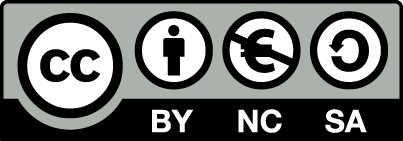 14